Занятие  учебного курса «Культура речи» 8 класс
Подготовила: Носкова Н.Э, учитель русского языка и литературы, 1 кв. категория
Найди соответствия
1. Закатилось солнце русской                                     1. Сравнение 
поэзии (вместо «Пушкин»)
2. Вечером синим, вечером лунным                           2. Литота 
был я когда-то весёлым и юным
3. В саду горит костёр рябины красной                     3. Метафора  
4. Ниже тоненькой былиночки надо                          4. Перефраза 
голову клонить  
5. Одни дома длиною до звёзд,                                   5. Гипербола
другие – длиною до Луны
6. Немного лет тому назад                                           6. Эпитет
Там, где, сливаяся, шумят,
Обнявшись, будто две сестры,
Струи Арагвы и Куры, был монастырь.
Тема занятия
Использование поэтических тропов мастерами русского слова
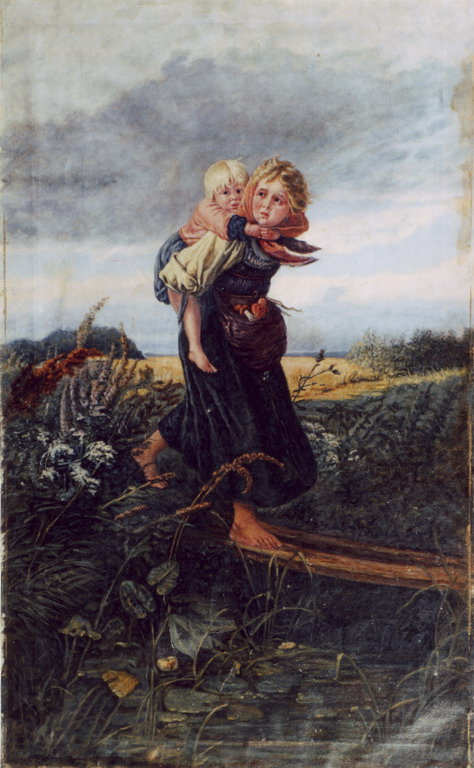 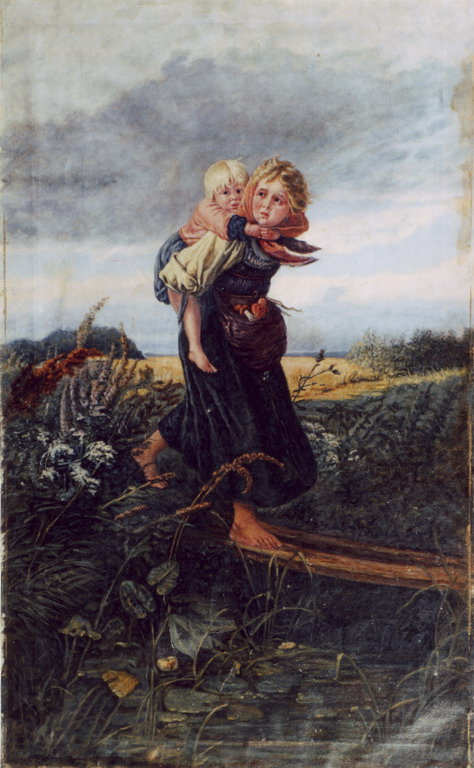 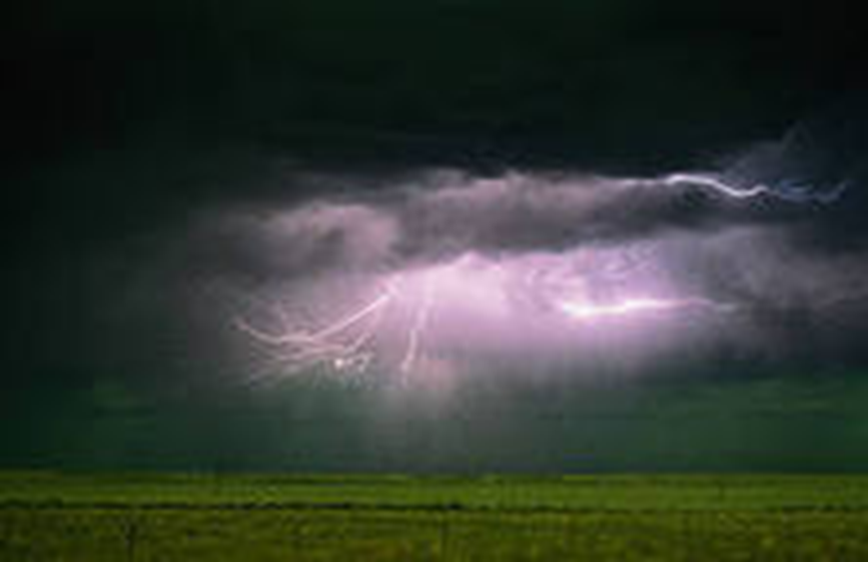 Создаётся мрачная атмосфера 
с помощью эпитетов: 
"огромная лиловая туча",
 "длинные серые облака",
 "по пыльной дороге", 
"душный жар". 
И олицетворений: "туча поднималась", "облака неслись", "ракиты тревожно шевелились". Сочетания слов, рисующих быстрое наступление ненастья, также важны, так как унылые картины природы подчеркивают драматизм положения крестьян: "гроза надвигалась", "туча медленно поднималась", "неслись облака".
В стихотворении Заболоцкого возможно, что под образом молний, поэт подразумевал сложные обстоятельства жизни, которые "били", "огнём сжигали на лету" лирического героя.
Образ умирающего дерева с "мёртвой кроной" соответствует трагичным чувствам героя с "лютым холодом" в душе. Это стихотворение, написанное Заболоцским за год до его смерти, затрагивает и тему завершающейся человеческой жизни:
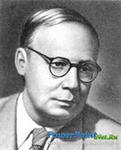